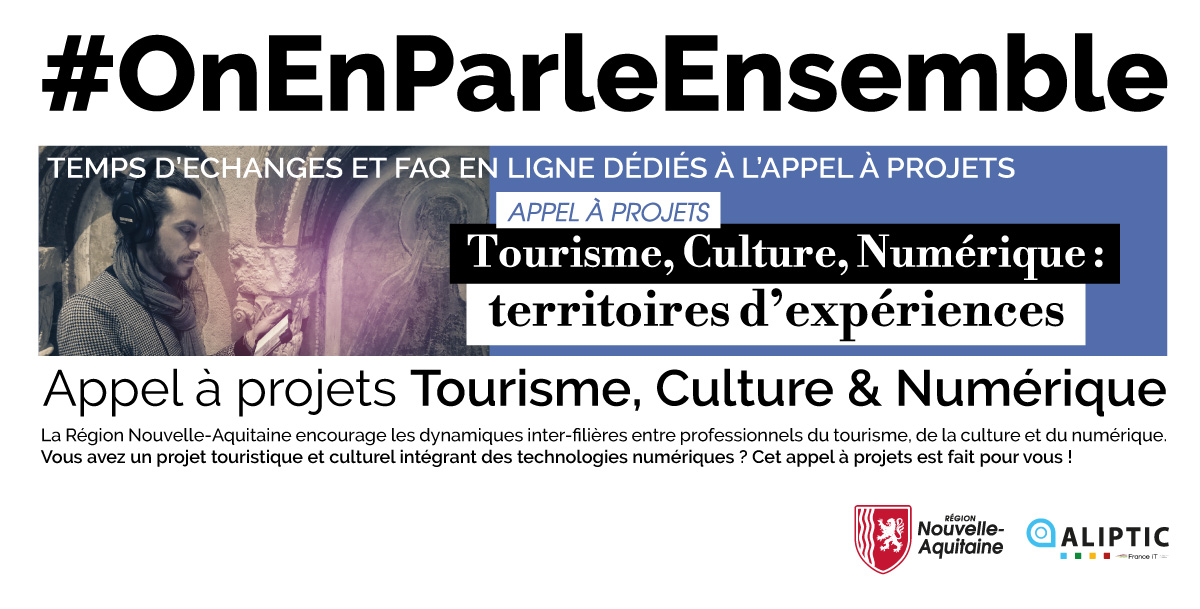 PROJET DE VISITE EN RÉALITÉ VIRTUELLE 
 « LE TEMPLE DE MONTÉLU À CASSINOMAGUS »
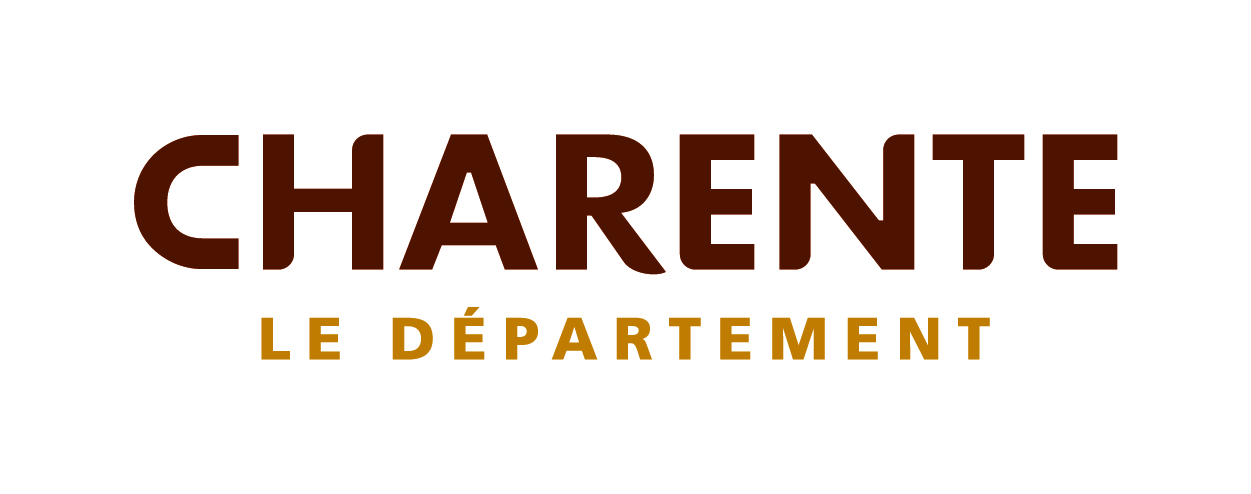 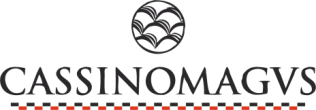 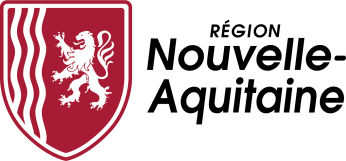 Marie Dreyer – responsable de site à Cassinomagus (ALFRAN)Dominique Lyoen – Gérant et fondateur de Novo 3D
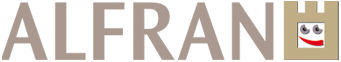 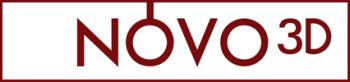 Sanctuaire et temple
Edifice de spectacle
Thermes
Jeux antiques
Carrés de fouilles pour les enfants
Accueil et exposition
Jardin botanique
Vestiges du temple
Vestiges des thermes
Emplacement labyrinthe
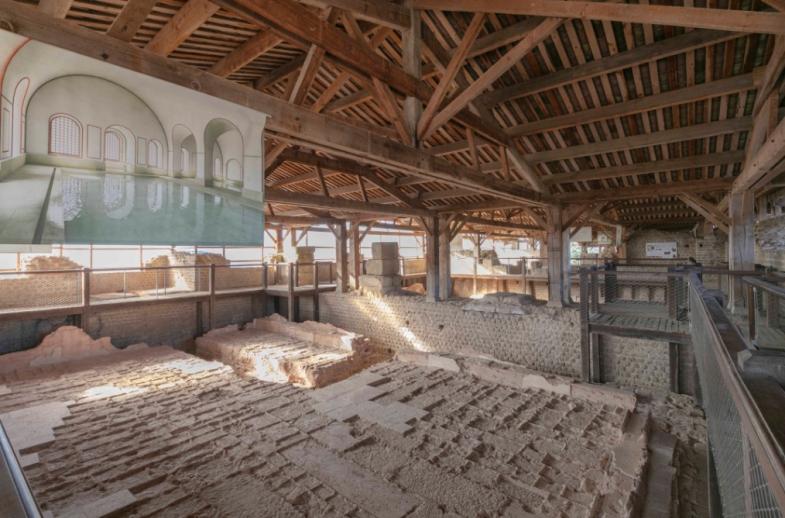 Salle des piscines aujourd’hui
Film Une journée aux thermes, diffusé dans l’espace vidéo de l’exposition depuis 2018
Extrait du film de Cassinomagus par Novo 3D
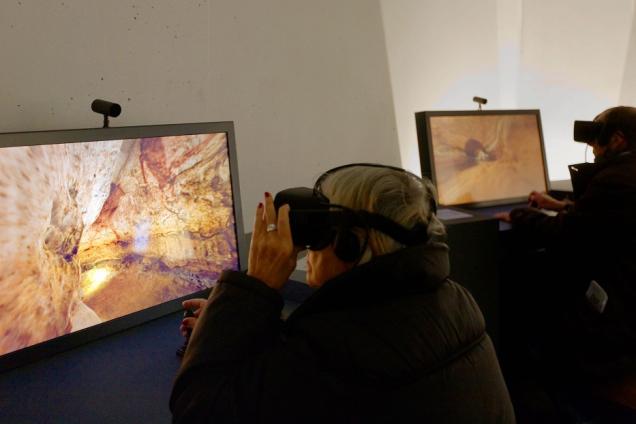 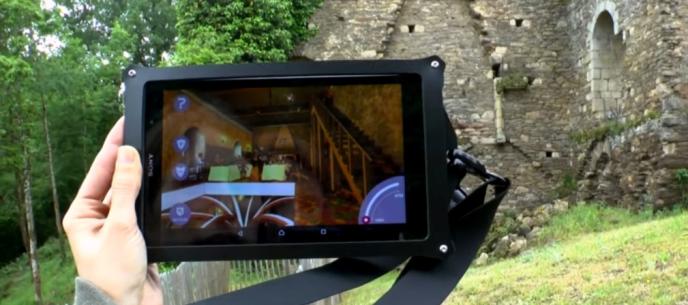 Exemple de tablette sur le site de Châlucet (87)
Exemple de casques filaires à Lascaux 4 (24)
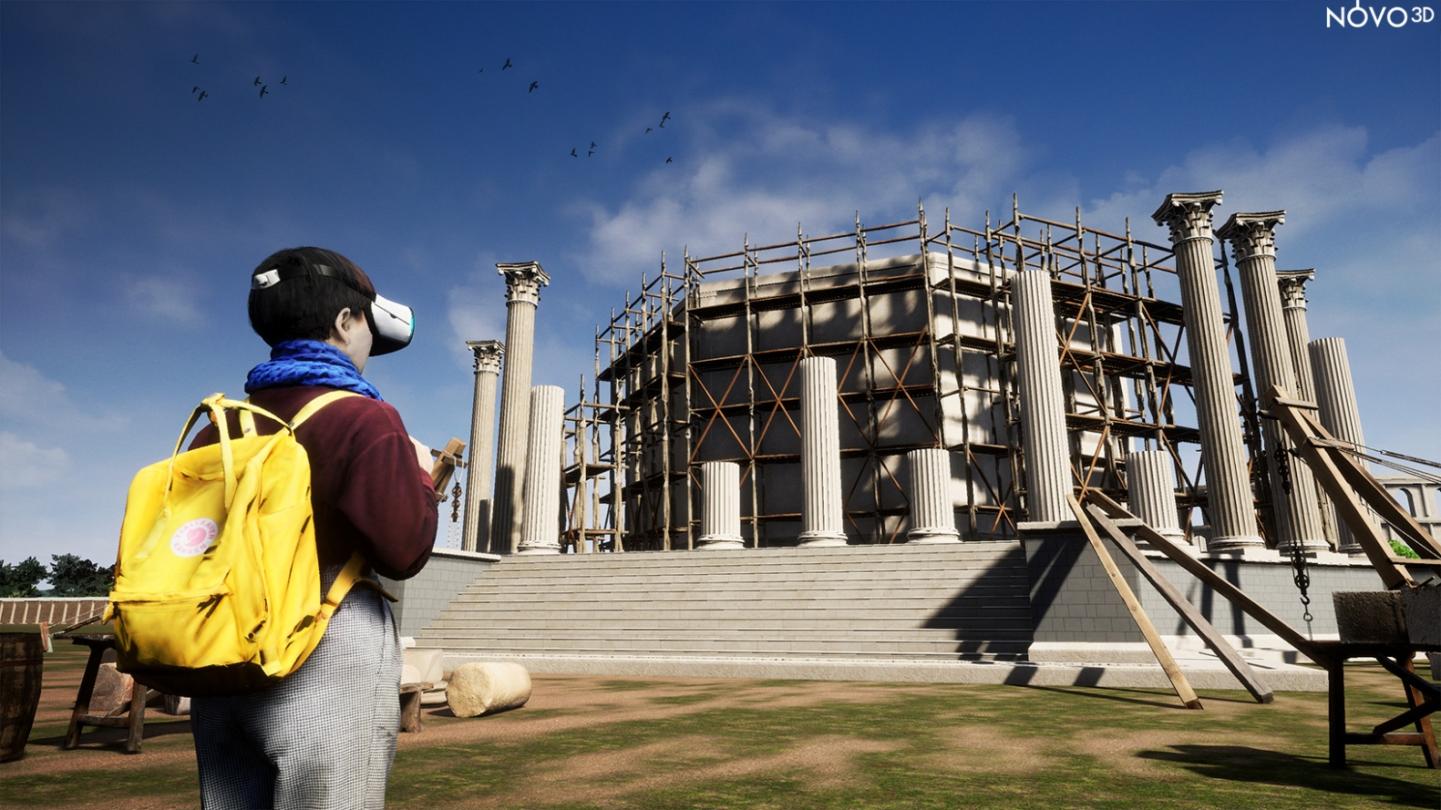 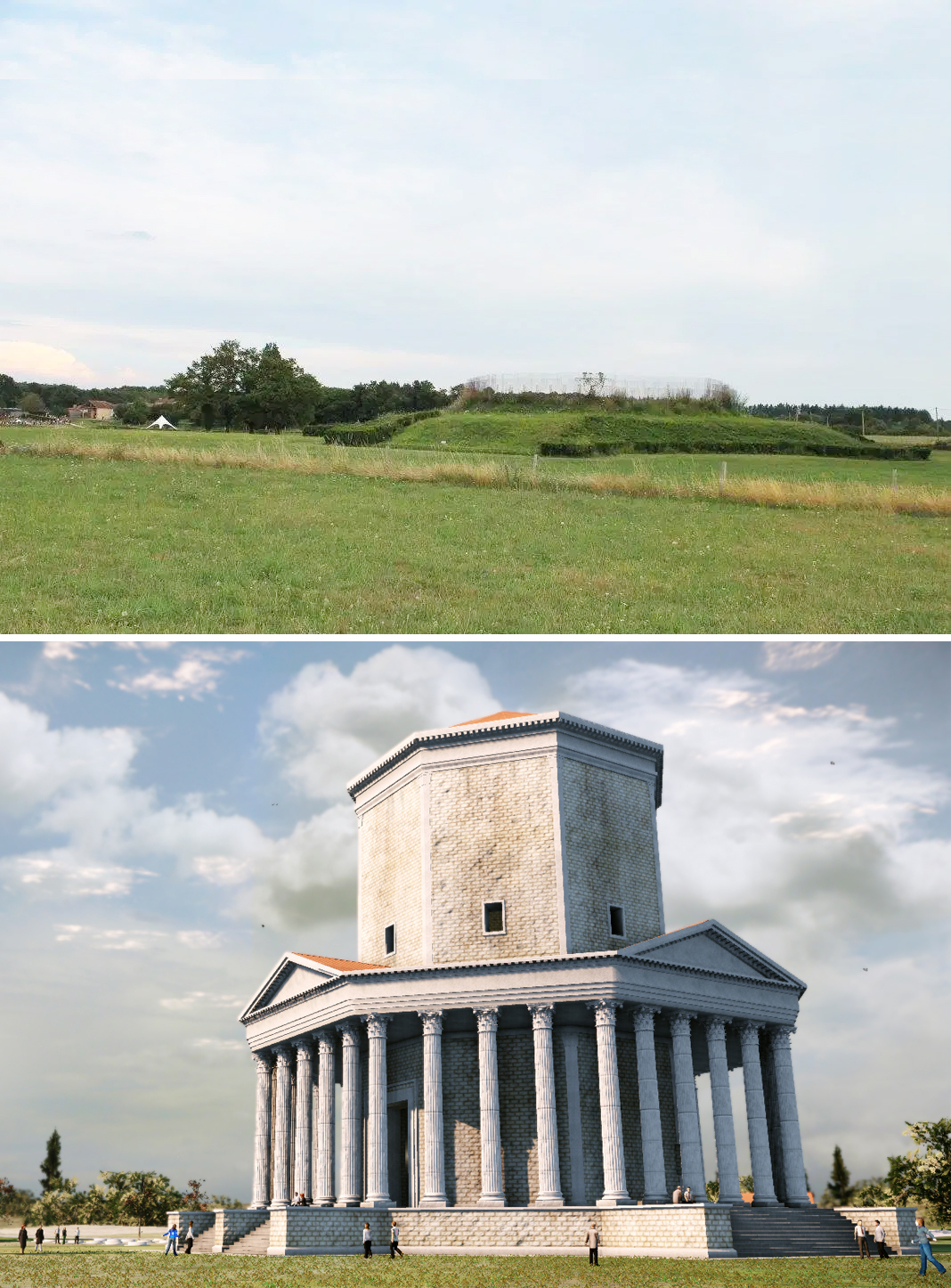 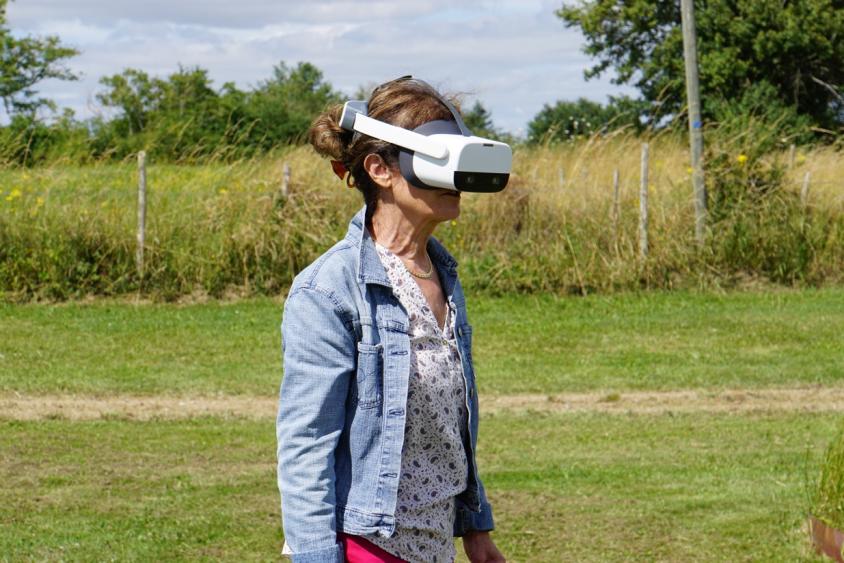 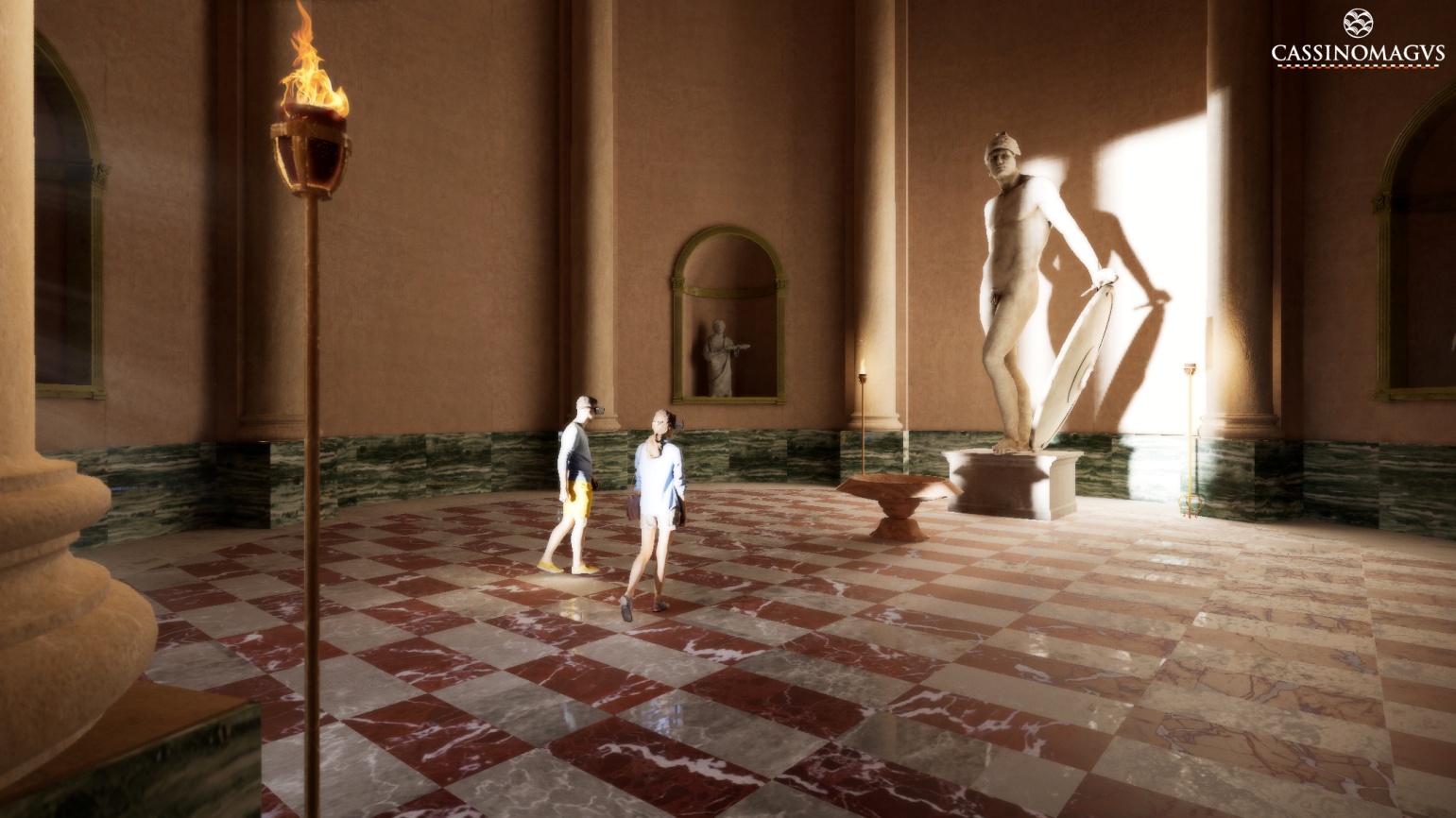 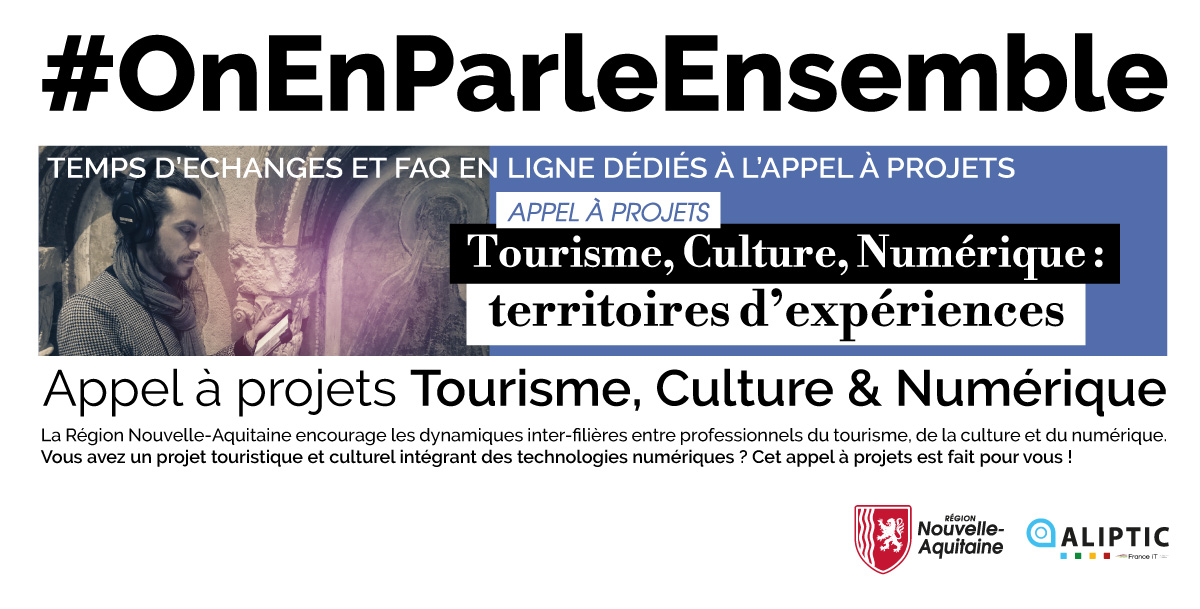 Merci de votre attention
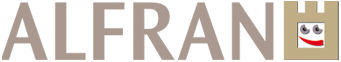 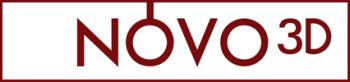 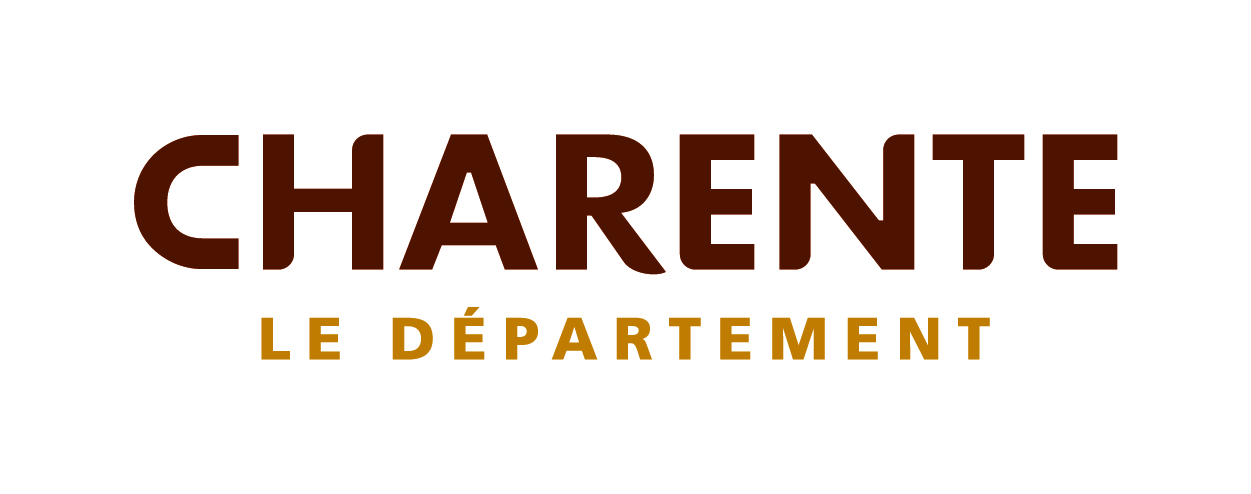 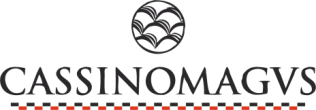 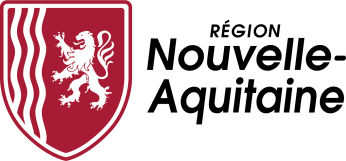